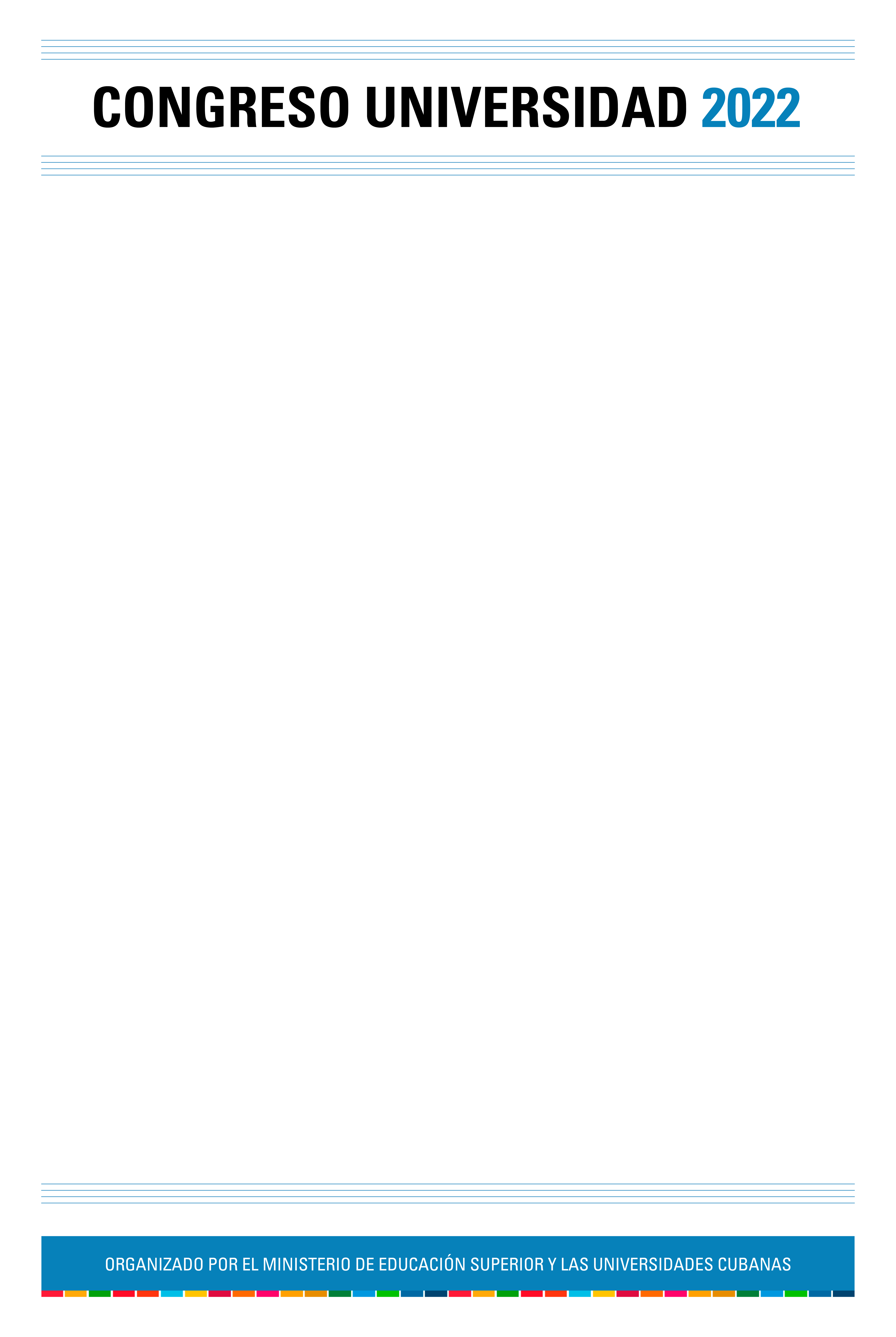 IX Taller Internacional sobre la Formación Universitaria de Profesionales de la Educación.
TÍTULO: LA ORIENTACIÓN PROFESIONAL PEDAGÓGICA HACIA LA FÍSICA. UNA PROPUESTA DE ESTRATEGIA DE PROFESIONALIZACIÓN DEL DOCENTE
Autores: Caridad Amado Paula Acosta, Carlos Rafael Martinez de Osaba Picos, Iris Marrero Mojena. Universidad “Hermanos Saiz Montes de Oca”. Pinar del Río. Cuba.
1. INTRODUCCIÓN (OBJETIVOS)
El presente trabajo particulariza en el proceso de profesionalización de los docentes de Física de preuniversitario para la orientación profesional pedagógica hacia la carrera Licenciatura en Educación. Física, dadas las insuficiencias que existen en cuanto al ingreso a esta carrera en la Universidad de Pinar del Río “Hermanos Saiz Montes de Oca”.
En el trabajo se plantea como objetivo: elaborar una estrategia de profesionalización de los profesores de Física en la orientación profesional pedagógica, que permita elevar la profesionalidad de estos docentes de la educación preuniversitaria para la dirección de dicho proceso de orientación educativa.
2. DESARROLLO
Estrategia de profesionalización de los profesores de Física en la orientación profesional pedagógica en preuniversitario.
Objetivo: instrumentar, como parte del sistema de trabajo de la escuela, acciones de superación profesional, trabajo metodológico y científico pedagógicas, que permitan alcanzar el modelo de   profesionalidad de los docentes de Física del preuniversitario en la orientación profesional pedagógica hacia la carrera Licenciatura en Educación. Fisca.
Etapas: 
1. Determinación de necesidades educativas de los profesores y socialización de los resultados con los docentes.
2. Curso de posgrado para la preparación general en la orientación profesional pedagógica: 
3. Entrenamiento para la planificación y organización de las actividades a desarrollar por grado.
4. Seguimiento a la ejecución de las actividades planificadas 
5. Taller de evaluación de los resultados y seminario científico metodológico municipal sobre orientación profesional pedagógica hacia la carrera Licenciatura en Educación. Física.
3. CONCLUSIONES
La estrategia de profesionalización en la orientación profesional pedagógica propuesta responde a las carencias de los profesores de Física de preuniversitario para dirigir este al integrar acciones de superación profesional, trabajo metodológico e investigación pedagógica que se desarrollan en cinco etapas en las condiciones de trabajo de cada escuela.
4. REFERENCIAS BIBLIOGRÁFICAS
Del Pino, et. al (2009) Orientación profesional pedagógica; su inserción en el proceso docente educativo del centro escolar. IX Seminario Nacional de Educadores. La Habana: Ministerio de Educación.
Hernández, J. R., Becalli, L. E. y Rouco, D., (2018). «Claves para el perfeccionamiento de la labor de orientación profesional pedagógica». Revista Atenas 3(43):129-44.
Manso, J. y Moya, J. (2019) Profesión y profesionalidad docente. Descargado de https://anele.org/pdf/profesion-y-profesionalidad-docente.pdf. 
Valiente Sandó, P., (2005). La Superación Profesional de Docentes y Directivos Educacionales: Una Propuesta Para Su Dirección. La Habana: Educación Cubana.
Valle, A. (2012). La investigación pedagógica. Otra mirada. Editorial: Pueblo y Educación. La Habana. Cuba.